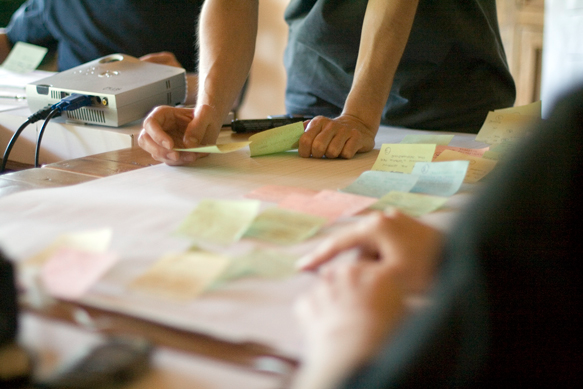 http://flic.kr/p/6sdZDR
Software Requirements
SWEBOK Knowledge Areas
Software Requirements
Software Design
Software Construction
Software Testing
Software Maintenance
Software Configuration Management
Software Engineering Management
Software Engineering Process
Software Engineering Models and Methods
Software Quality
Software Engineering Professional Practice
Software Engineering Economics
Computing Foundations
Mathematical Foundations
Engineering Foundations
Today’s topic
Iterative Development Process
We are here
Analysis
Design
Implementation
Requirements
Planning
InitialPlanning
Testing
Evaluation
Deployment
Problems
Need to figure out what customer wants
Not make false/incorrect assumptions

Need to chunk work into bite-sized pieces
So work can be divided up
So system can be built incrementally
So estimates are remotely accurate
User stories (USs)

“Plan using units of customer-visible functionality.”
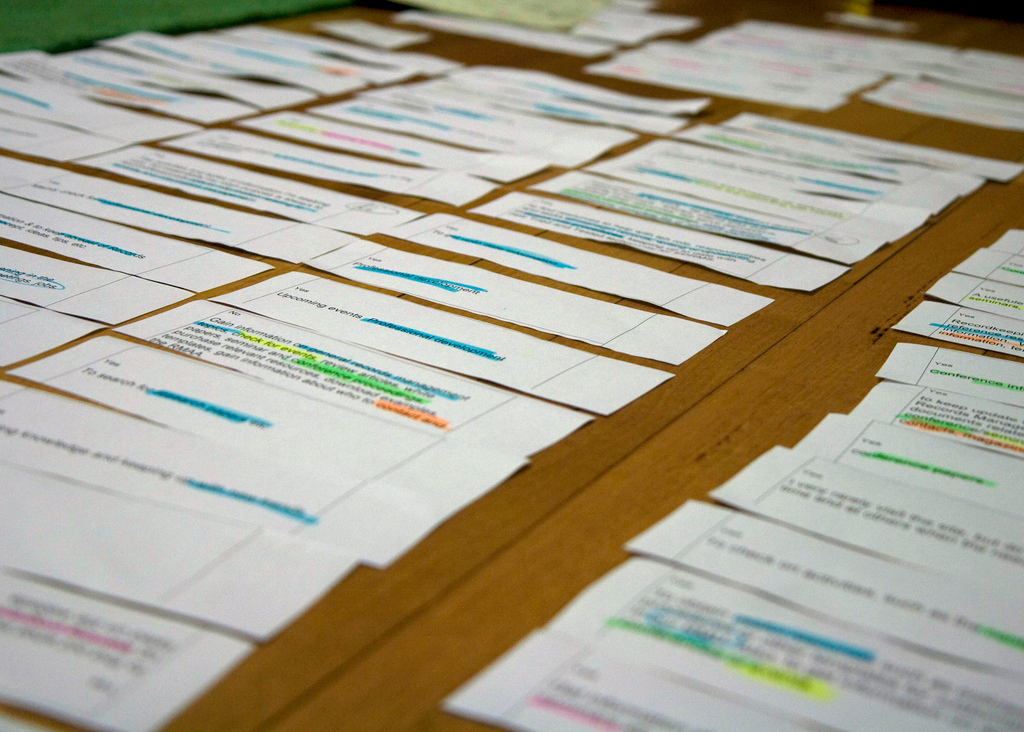 http://flic.kr/p/884GBP
[Speaker Notes: Quote from Kent Beck’s Extreme Programming Explained (2005).]
Flight-Booking System Example
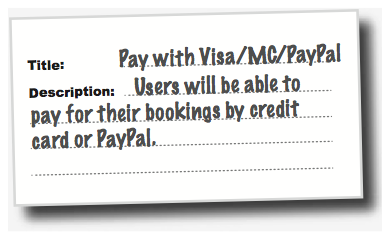 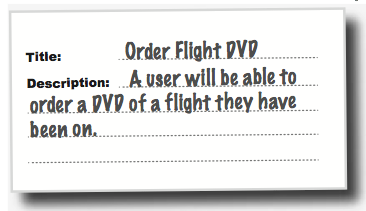 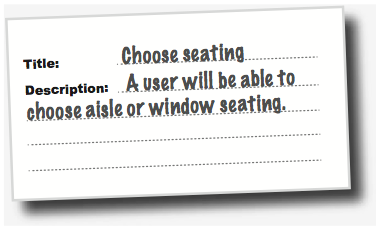 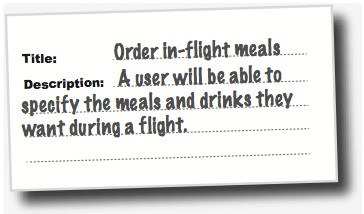 Two parts: title and description
User Story Dos and Don’ts
USs should …
USs should not …
describe one thing that the software needs to do for the customer
be written using language that the customer understands
be written by the customer (figuratively speaking)
be short. Aim for no more than three sentences
be a long essay
use technical terms that are unfamiliar to the customer
mention specific technologies
Principle: Keep requirements customer-oriented
Helpful US-Description Template
Template: “As a <who>, I want <what> <why>.”
Can be rearranged as long as it includes who, what, why

Example: “As a dog, I want to order food online, so I don’t have to rely on people anymore.”

“Why” is optional, but helpful

Don’t be afraid to have multiple whos, each with their own why
US-Description Examples: Who and What
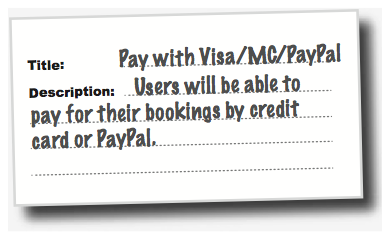 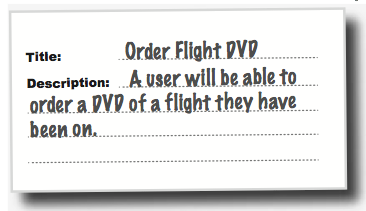 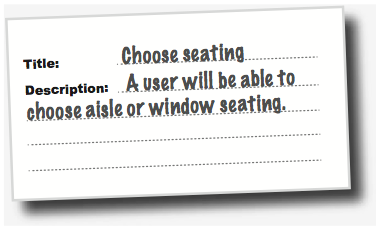 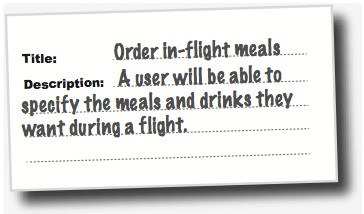 Helpful US-Title Template: Verb + Noun
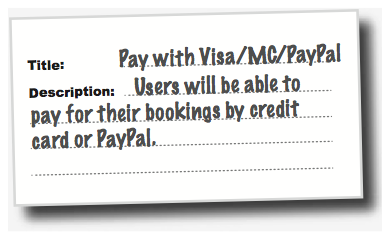 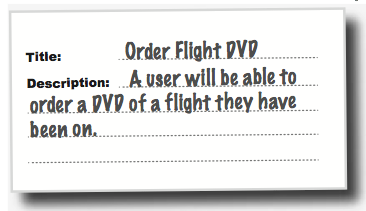 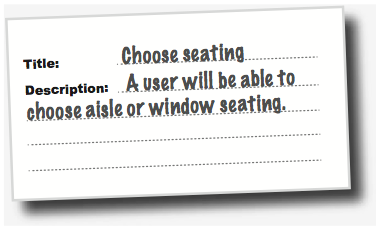 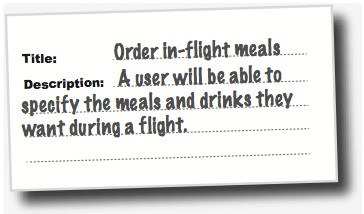 Let’s write some user stories!
Title: <verb> <noun>
Description: As a <who>, I want <what> <why>.